2019 第二屆亞大聽語營-90分貝:聲林危機
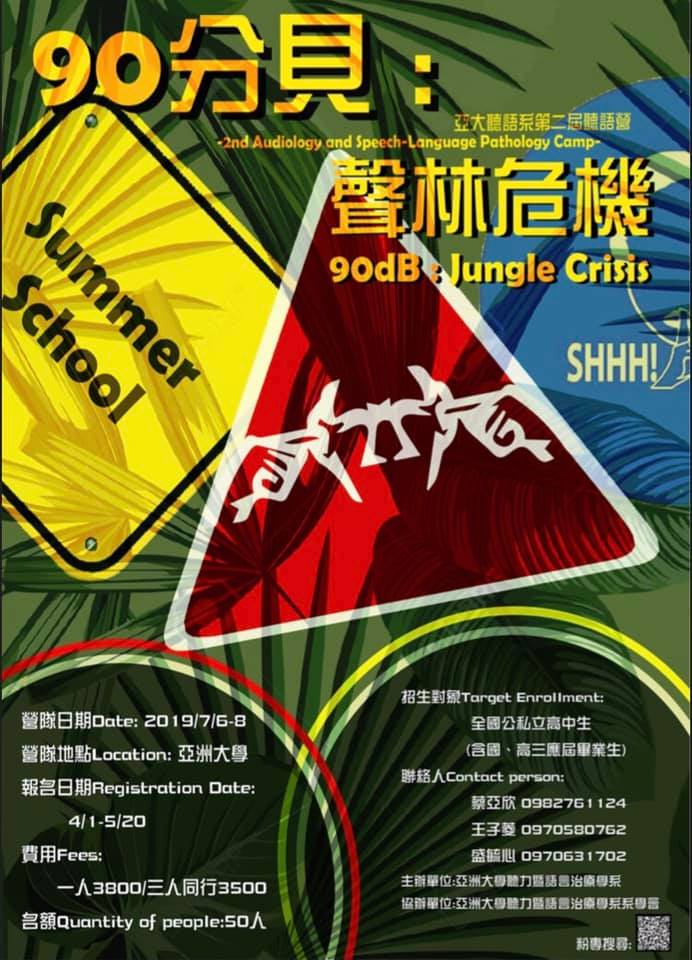 報名資訊
營隊日期:2019  7/6-7/8
營隊地點:亞洲大學
報名日期:4/1-4/20
費用:1人3800/三人同行3500
名額:50人
招生對象:高中生(含國、高中應屆畢業生)
如何報名?
詳情請到

2019亞大聽語營-90分貝:聲林危機  fb粉絲專頁按讚關注，將會定期更新資訊。
2018亞大聽語營成果照
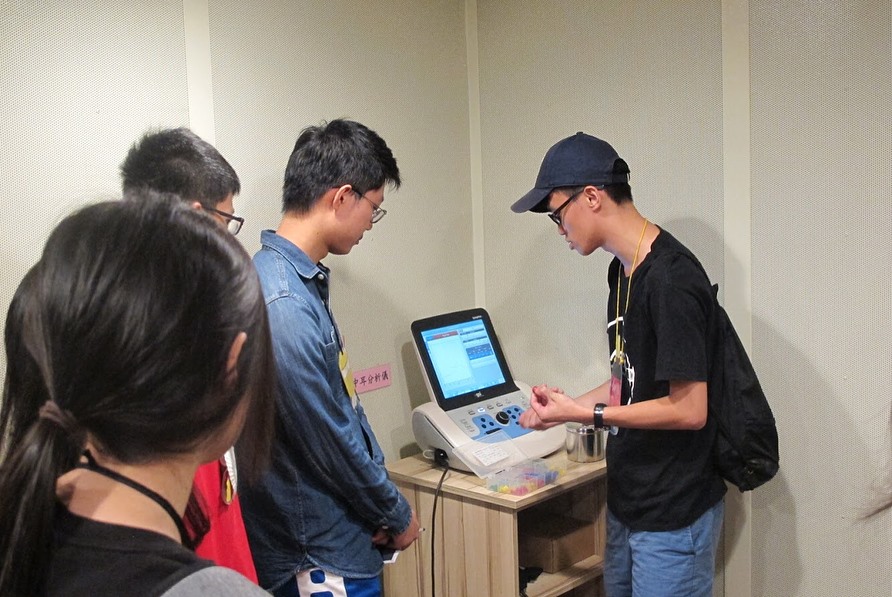 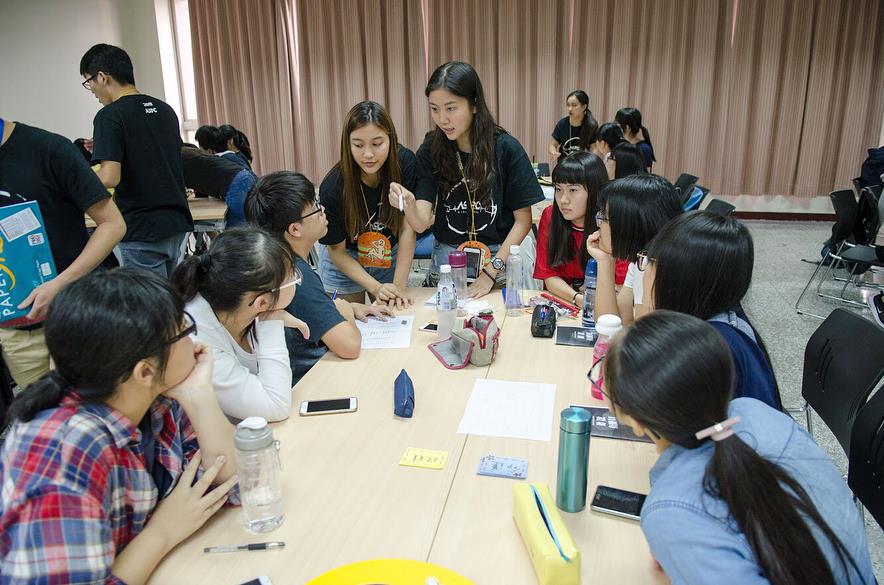 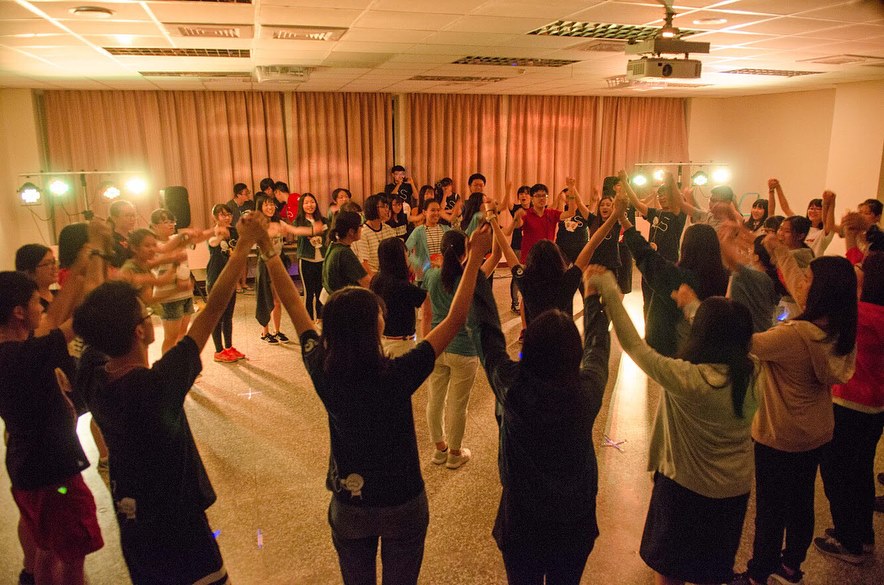 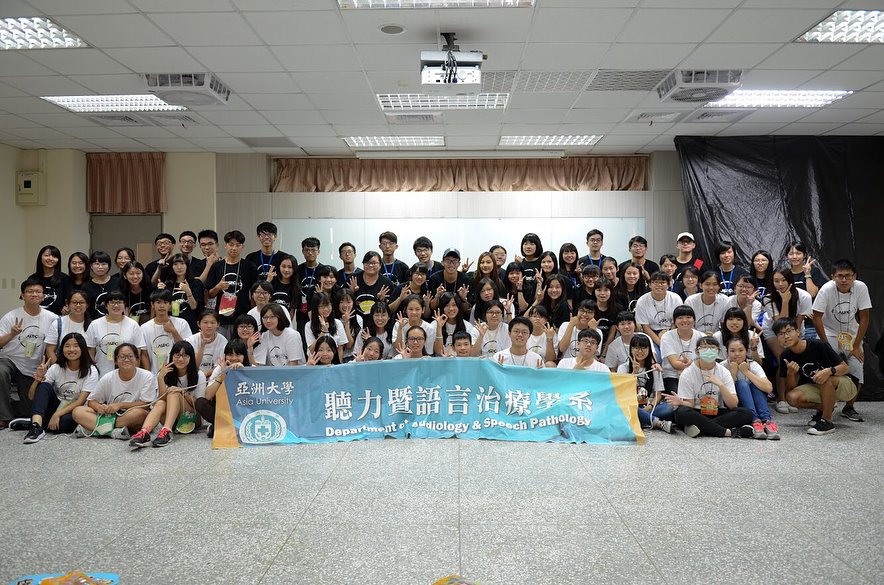 麻煩大家動動手指幫我們按讚跟追蹤呦裡頭也會定期更新營隊訊息 謝謝大家!!
FB粉絲團


            

                                     IG粉絲團
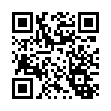 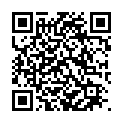